Agenda
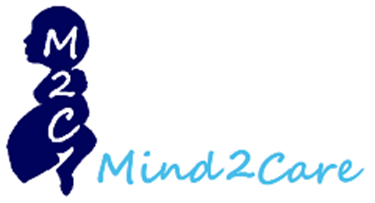 19.30 Welkom
Kennismaking Mind2Care-bestuur
Korte terugblik gebruikersbijeenkomst 2019

19.45 Resultaten Survey Monkey 
Wat valt op?
Aan welke punten kunnen we werken in 2021?
				
20.15 Delen van de Uitkomsten Mind2Care met de Cliënte
Hoe doen we dit nu?
Zou het anders kunnen?
Wat zijn voor- en nadelen van het delen van verschillende wijze van delen van de uitkomsten?

20.45 Stand van Zaken Ontwikkeling Mind2Care
Overstap van Triqs naar MijnKind.online
Vertalingen Pools, Turks, Spaans en Papiamento
				
20.55 Afsluiting